Szkoła promująca zdrowie!
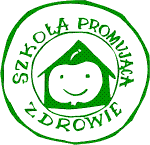 „Promocja zdrowia to nauka i sztuka pomagania ludziom, by zmieniali swój styl życia na sprzyjający ich zdrowiu”

M. P. O’Donnell
Jak kształtujemy właściwe nawyki higieniczno-zdrowotne?
Dbamy o bezpieczeństwo i higienę pracy uczniów
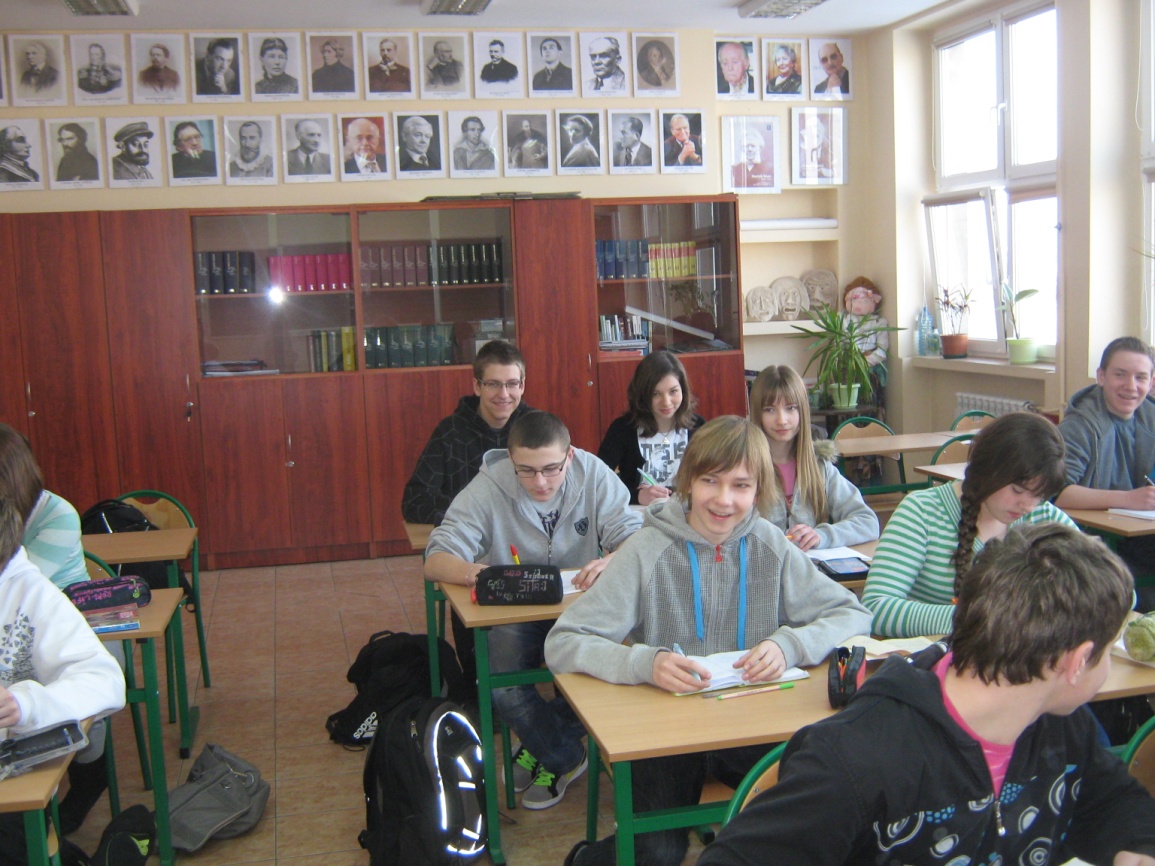 Ławki w klasach są dostosowane do wzrostu naszych uczniów ;)
W czasie przerw oraz po lekcjach przebywamy w klubie gimnazjalisty
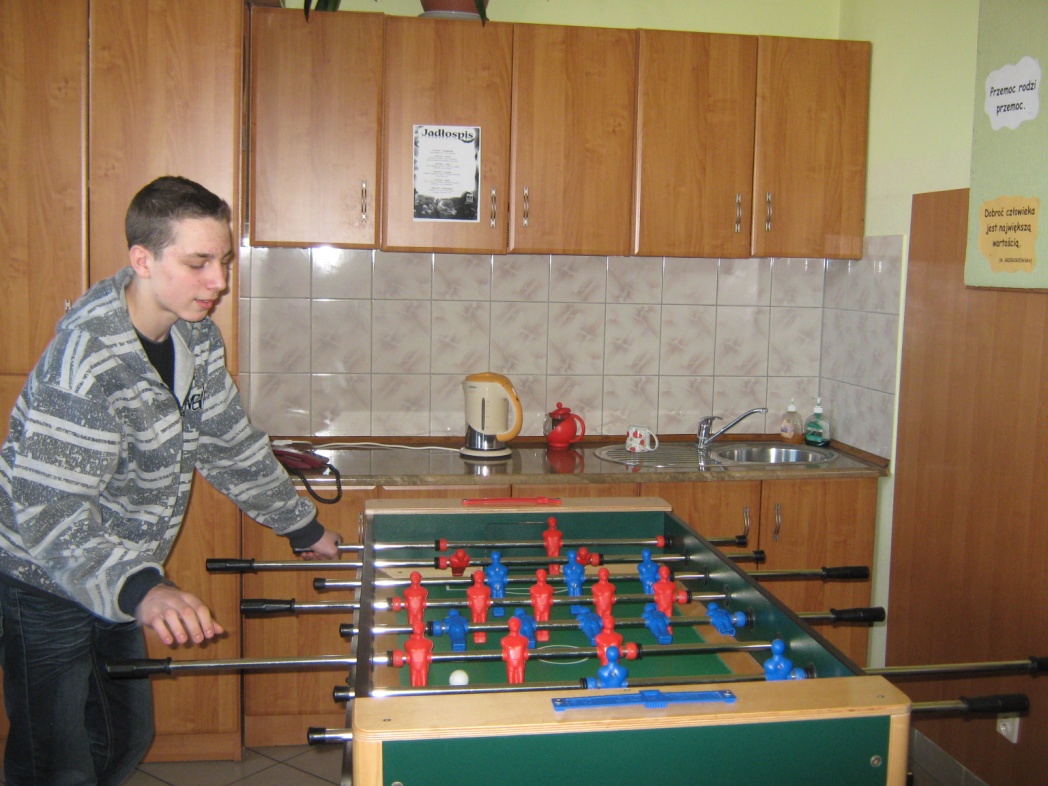 Staramy się zaspokajać potrzeby rozwijającego organizmu.
Uczniowie naszej szkoły chętnie uczestniczą w spotkaniach z panią higienistką…
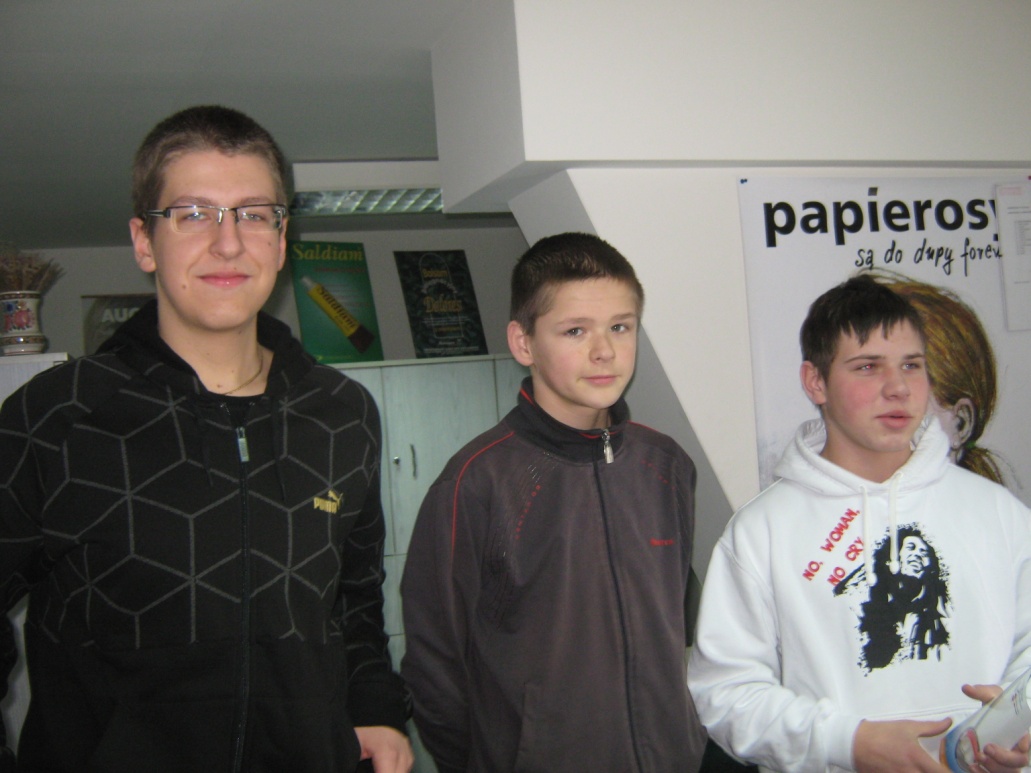 …..oraz panią pedagog. Na tych spotkaniach rozmawiamy o naszych problemach oraz o tym, co nas interesuje.
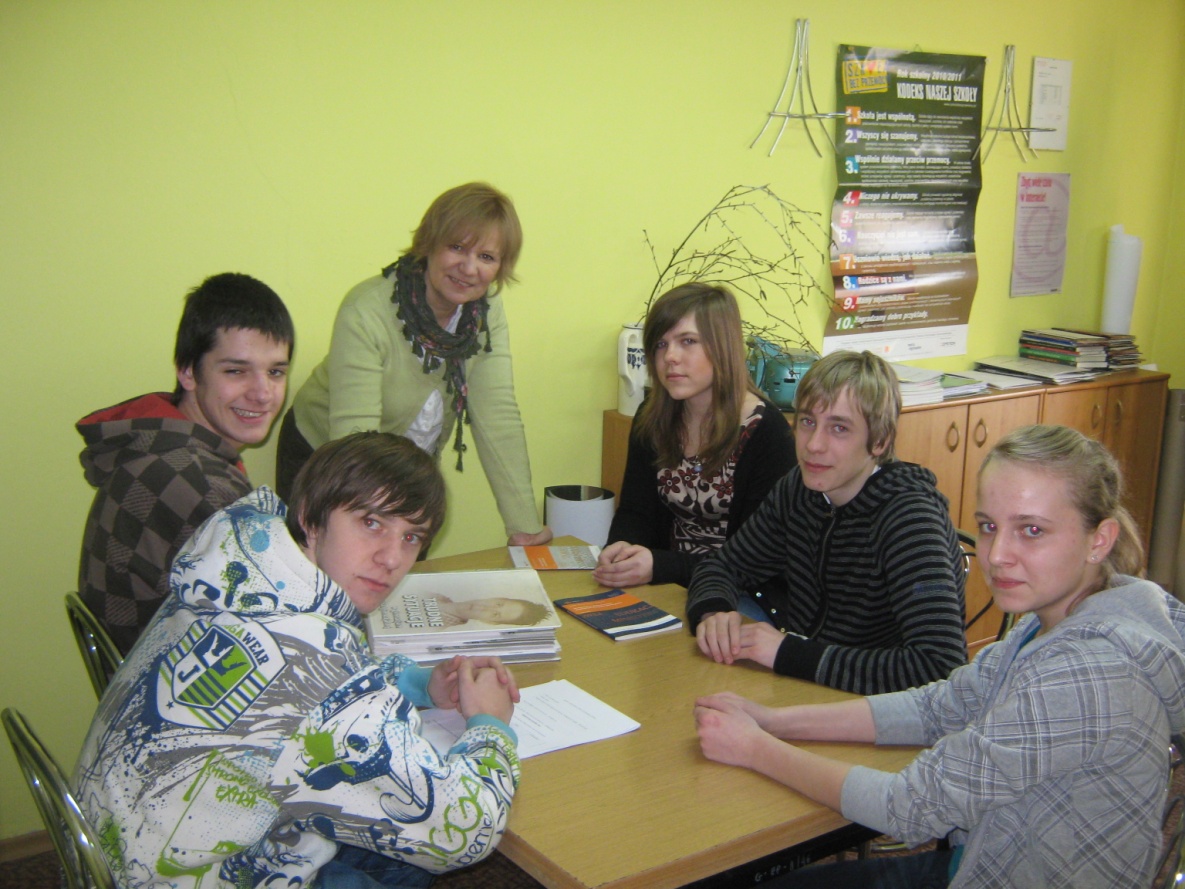 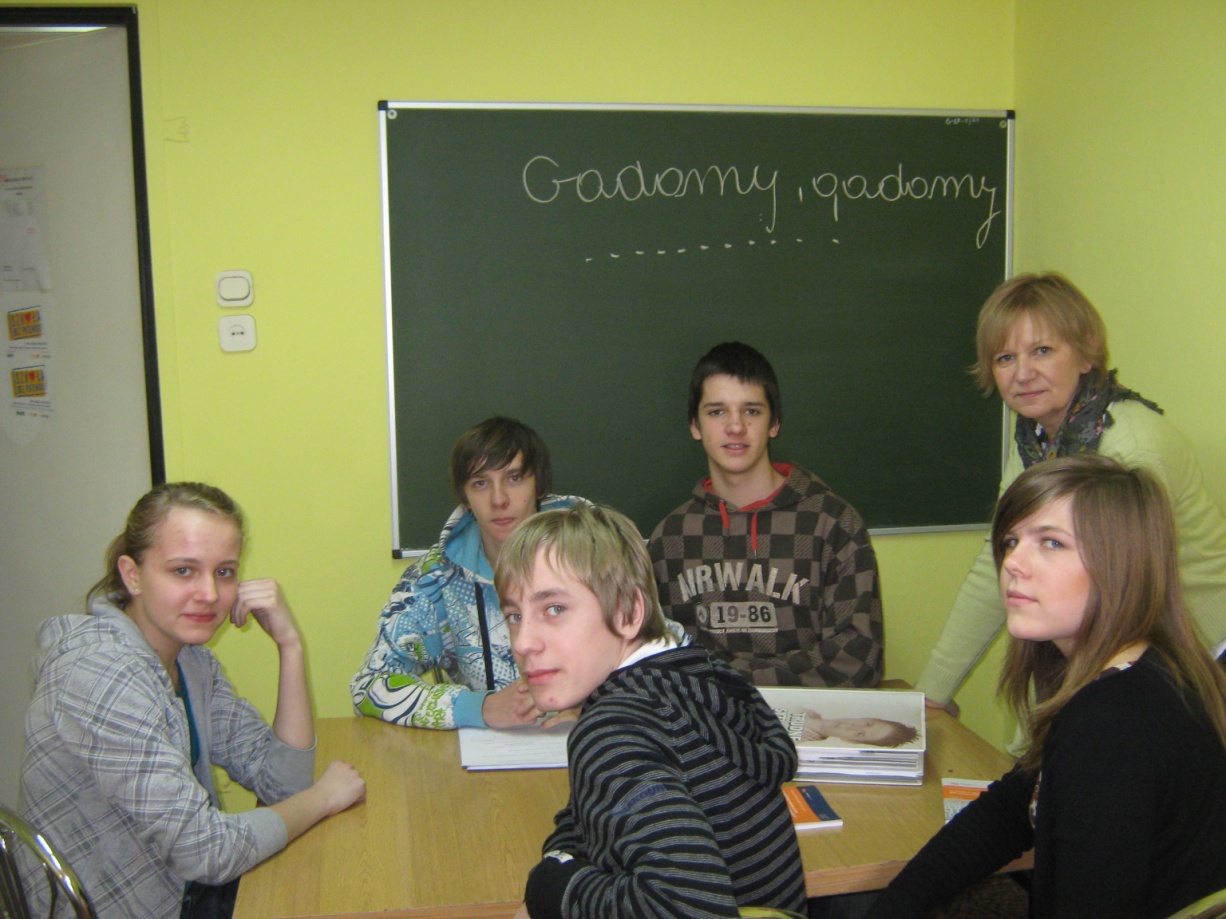 NIE BOIMY SIĘ ROZMAWIAĆ!!!
Dbamy o prawidłową postawę ciała.
Nauczyciele wychowania fizycznego, posiadający specjalne uprawnienia prowadzą zajęcia z gimnastyki korekcyjnej.
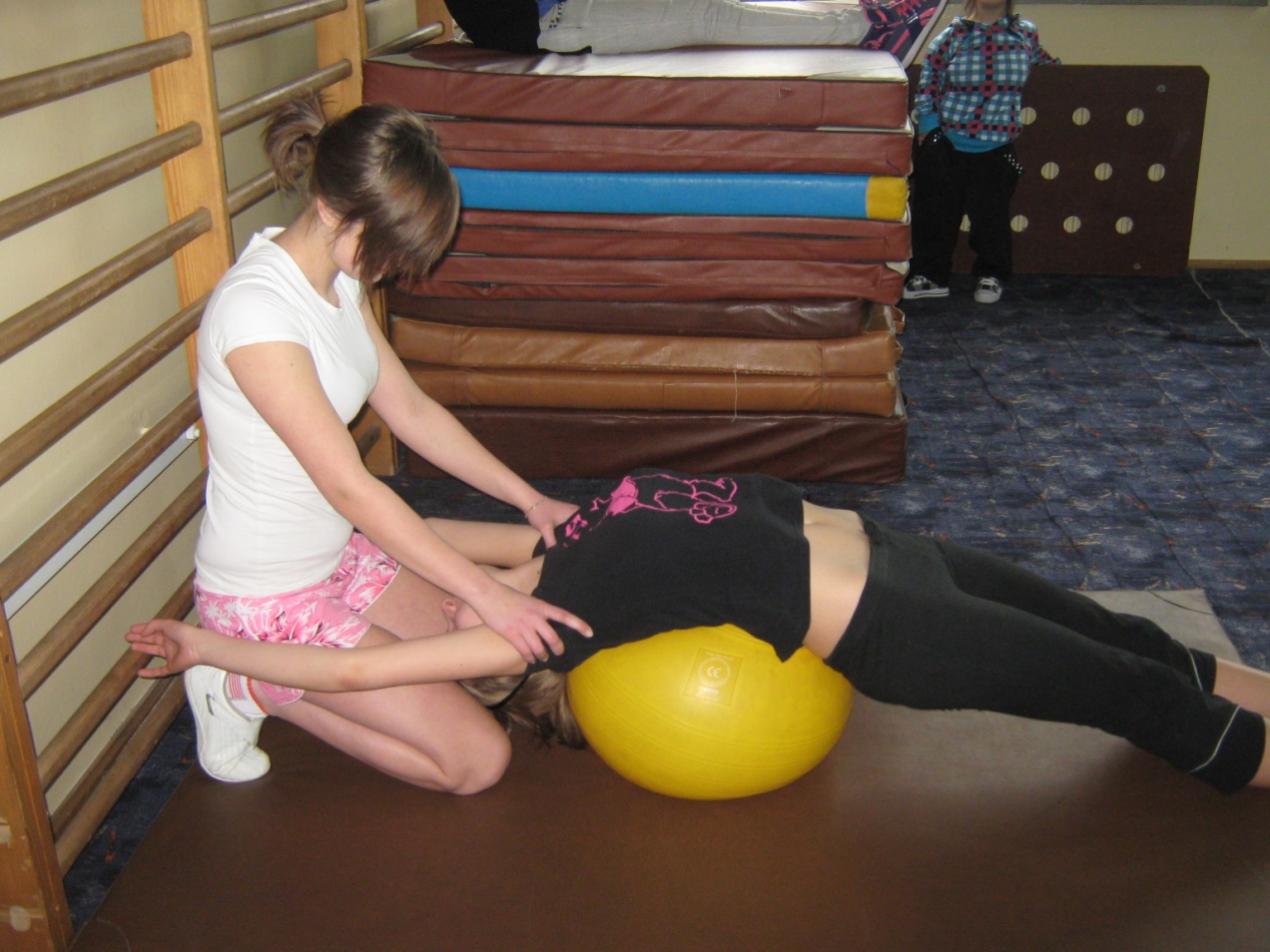 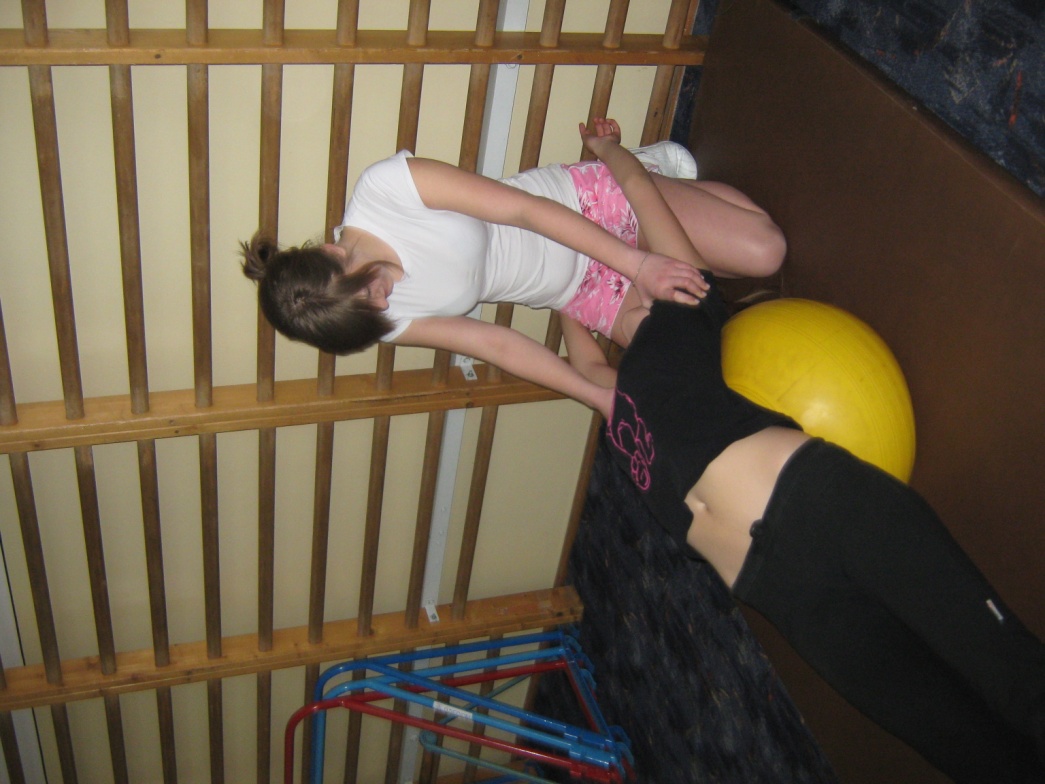 Ćwiczenia na piłce, z koleżanką zawsze raźniej ;)
Higiena osobista
Organizujemy spotkania z dermatologiem, kosmetologiem, ginekologiem oraz stomatologiem.
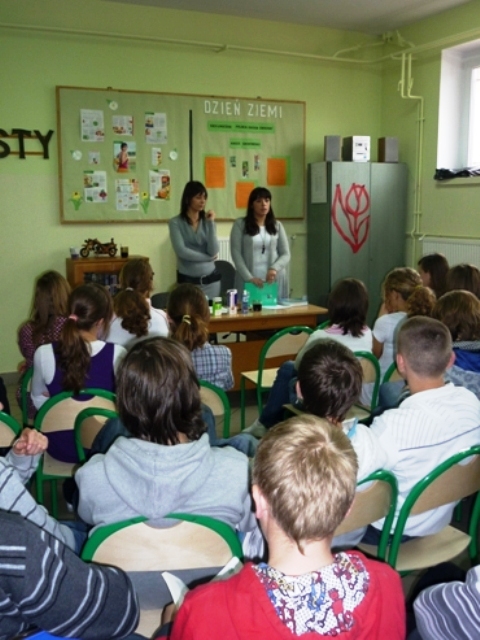 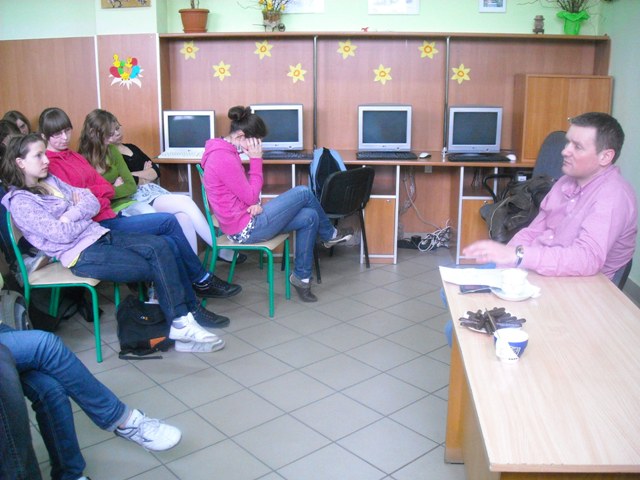 Uczniowie brali z lekarzem rodzinnym z miejscowej przychodni, panem Łukaszem Korczakiem. Tematem naszego spotkania była „Odporność organizmy na antybiotyki”
Piękny uśmiech, zdrowe zęby!
Prezentacja dotyczącej higieny jamy ustnej. Przeprowadziliśmy ją w klasach naszego gimnazjum po to, aby każdy mógł dowiedzieć jak prawidłowo dbać o swoje zęby.
Staramy się, aby nasze klasy były zawsze zadbane,  czyste i nowoczesne.
Promocja zdrowia na forum całej Polski – IV miejsce w Polsce, w konkursie na film pt. „Jedz smacznie i zdrowo”. Nagrodą główna była tablica multimedialna!